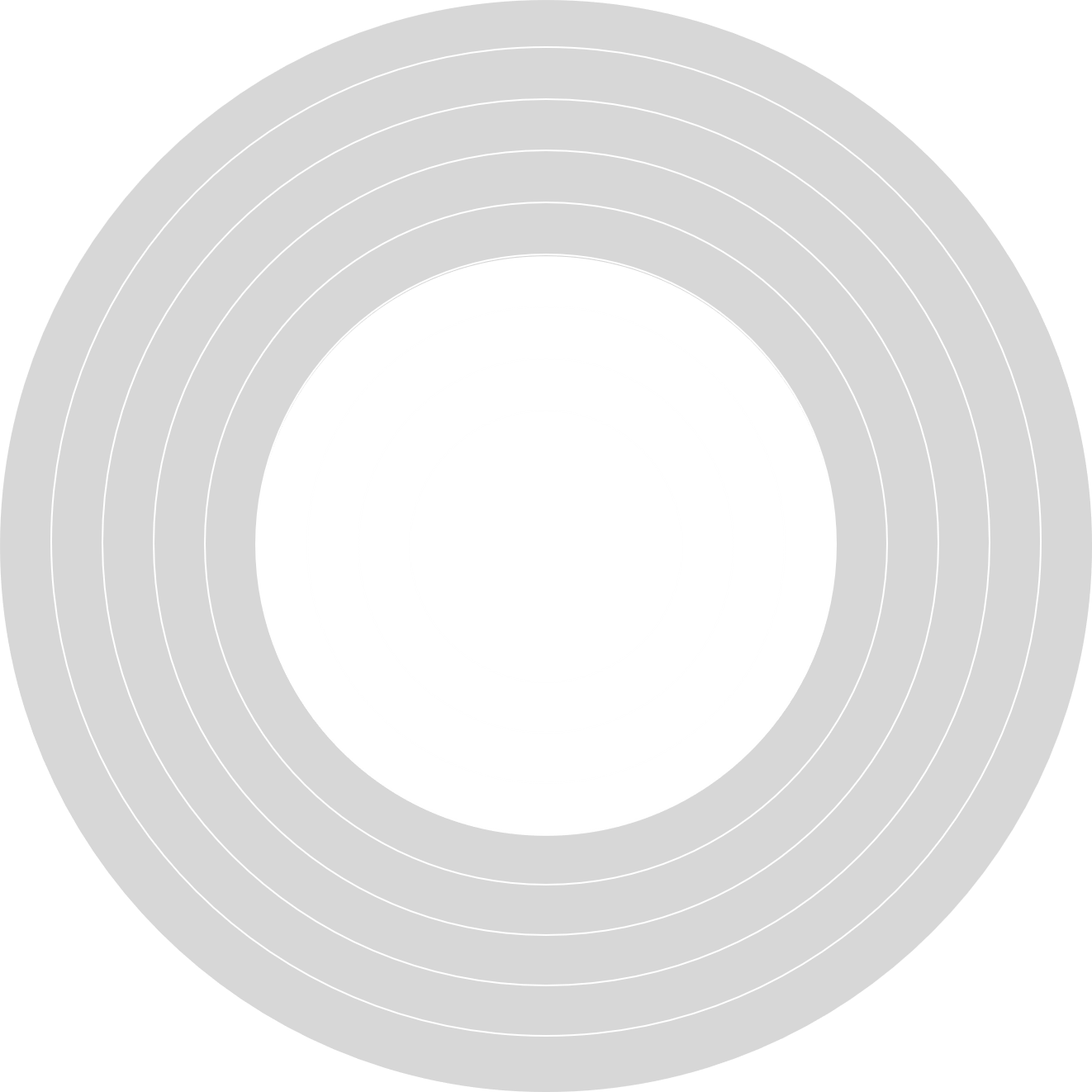 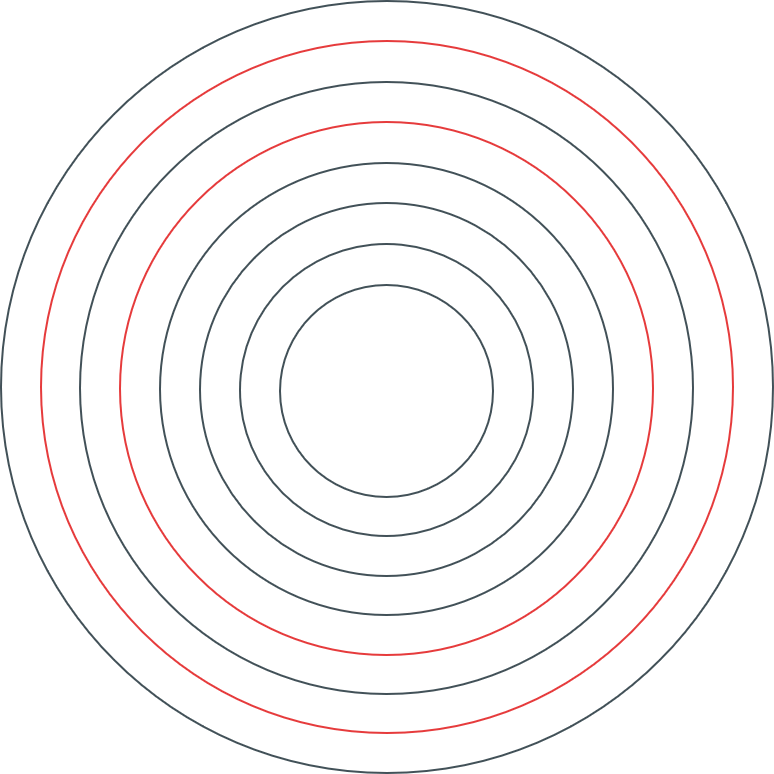 管理
创新
合作
团
队
管
理
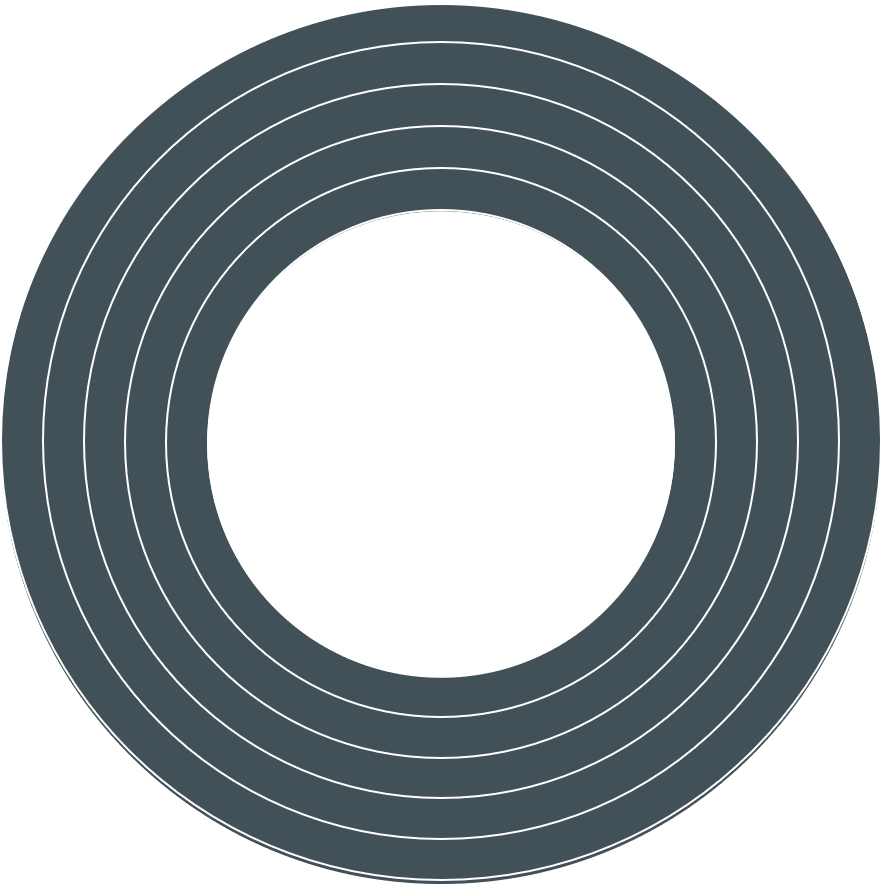 -企业团队管理培训模板-
汇报人 优品PPT
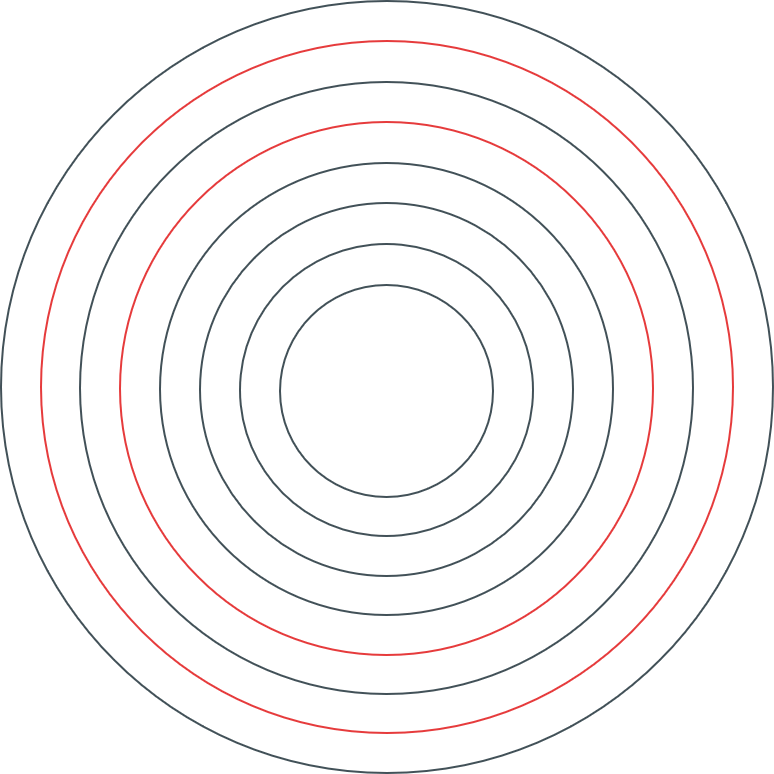 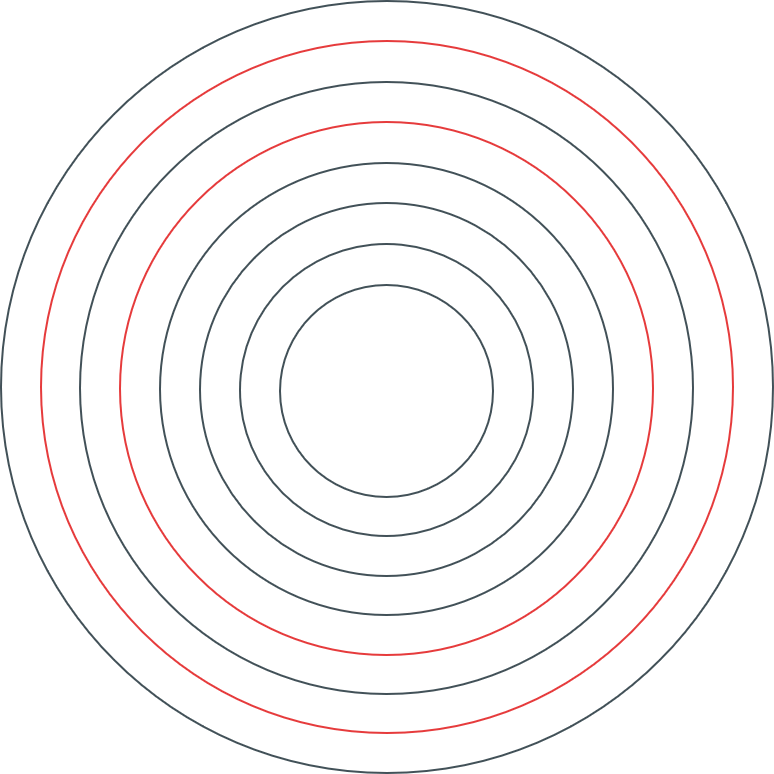 https://www.ypppt.com/
01.
关于团队和团队精神
Please type here whatever you want.
02.
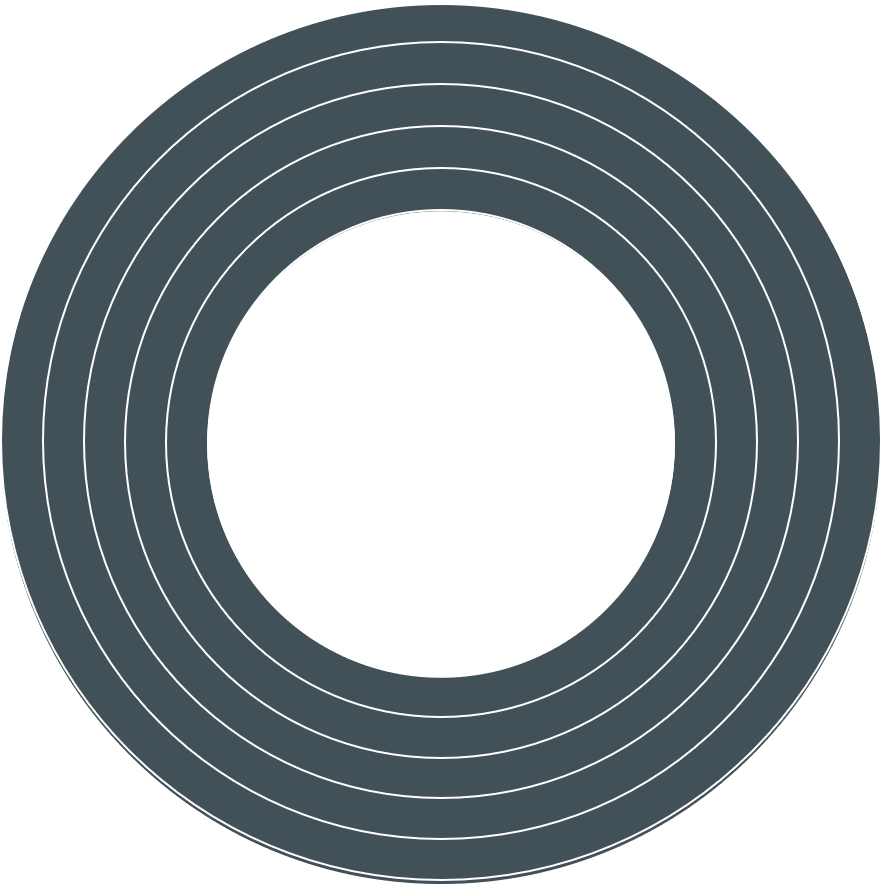 优秀的团队所具备的要素
Please type here whatever you want.
如何把控好团队管理的执行？
03.
Please type here whatever you want.
目 录
04.
团队合作精神实质
Please type here whatever you want.
CONTENTS
关于团队和团队精神
01.
Please type here whatever you want.
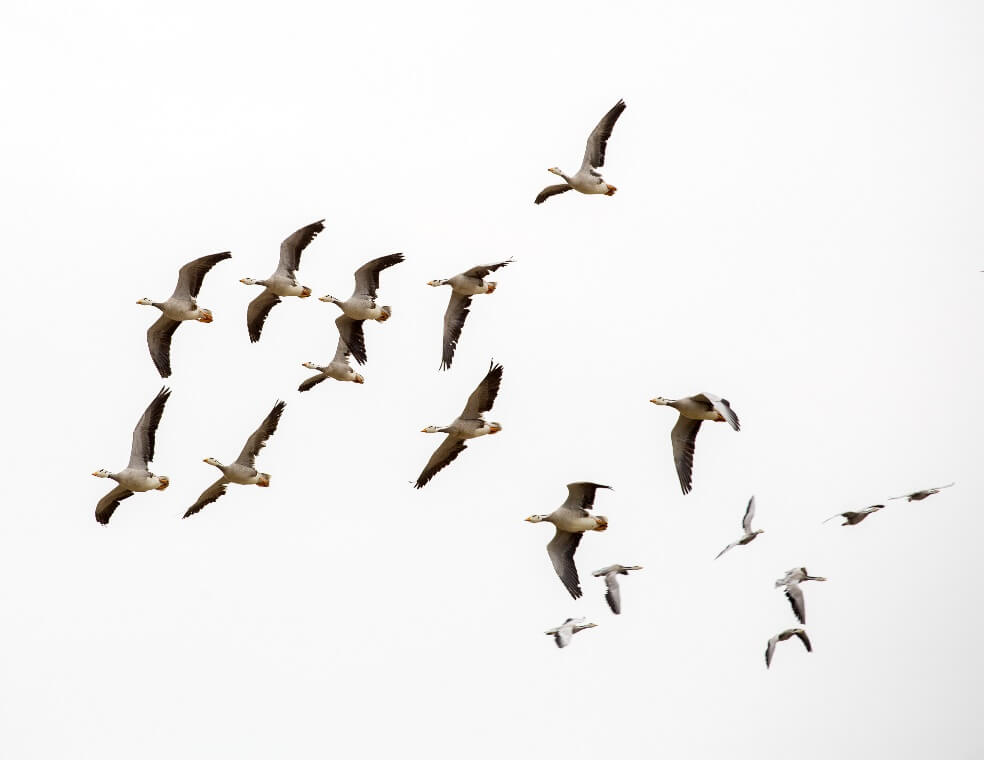 大雁的启示
每一只雁都独立飞行才不会相撞，所有雁往同一方向展翅才有优势。同理可得，工作生活中，团队生活中也是这样的。
彼此真诚信赖才能产生群体力量
团队(Team)是由基层和管理层人员组成的一个共同体，它合理利用每一个成员的知识和技能协同工作，解决问题，达到共同的目标。
团队的定义
一般根据团队存在的目的和拥有自主权的大小将团队分为五种类型:问题解决型团队、自我管理型团队、多功能型团队、共同目标型团队、正面默契型团队。
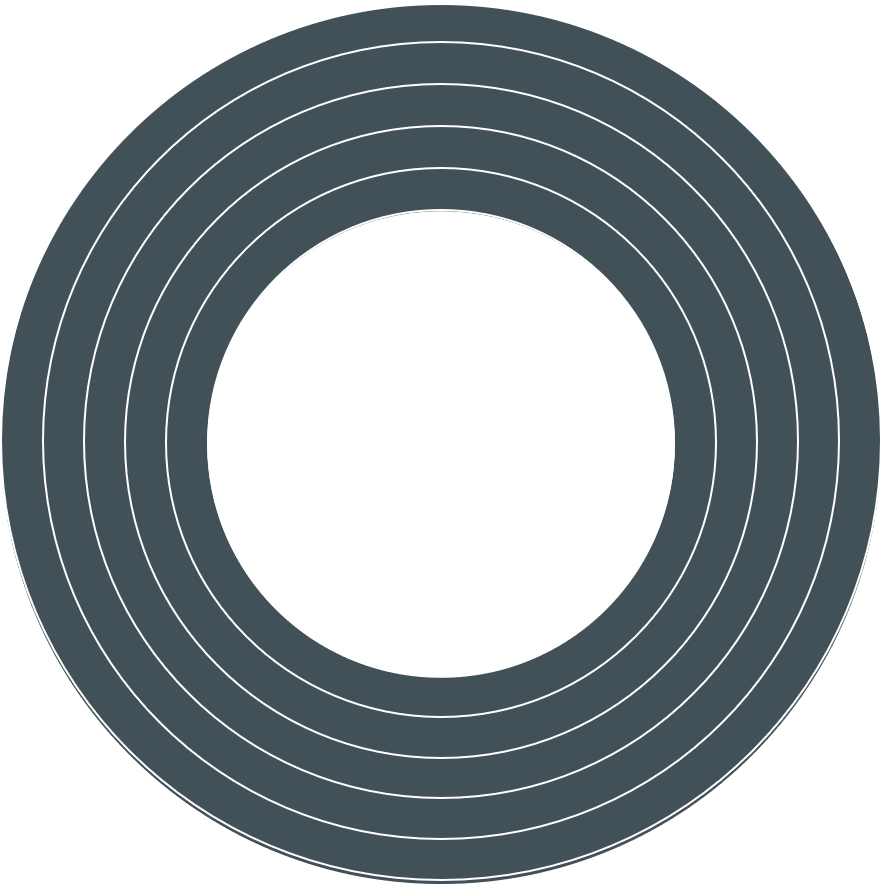 DEFINETION
目标
简而言之，团队就是是将分散的个人结合成具有特定功能的有机整体。
人
团队的构成要素总结为5P，分别为目标、人、定位、权限、计划。团队和群体有着根本性的一些区别，群体可以向团队过渡。
定位
权限
计划
是团队成员共同认可，遵守的信念、制度，是公司文化的浓缩。
CRITICAL
团队精神
企业走长久持续发展的路线，取得未来竞争优势，一定要靠背后强大的，具有特色的企业文化作为后盾。
在企业文化基础上产生的团队精神，对公司的发展有着深远的影响。
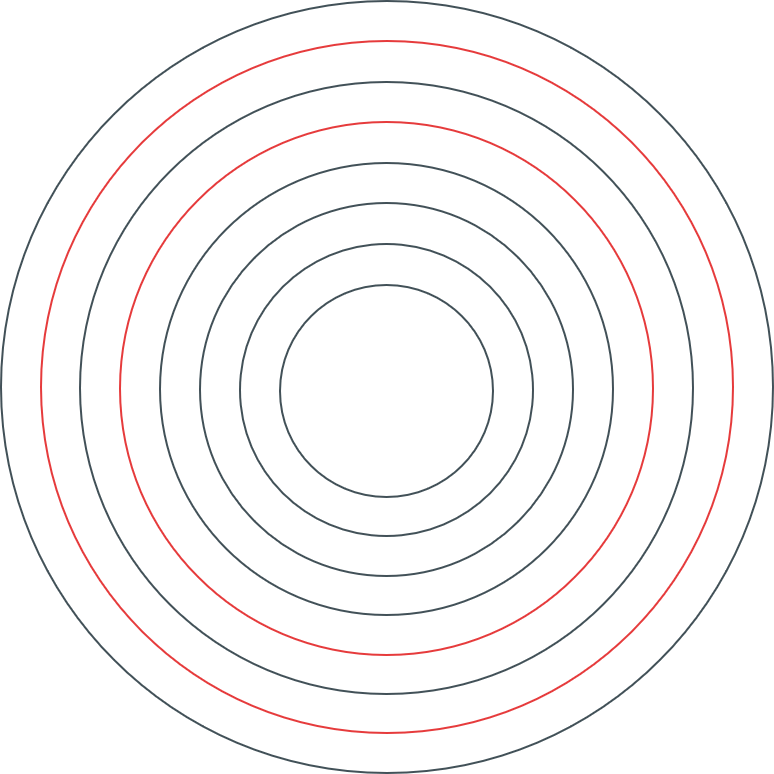 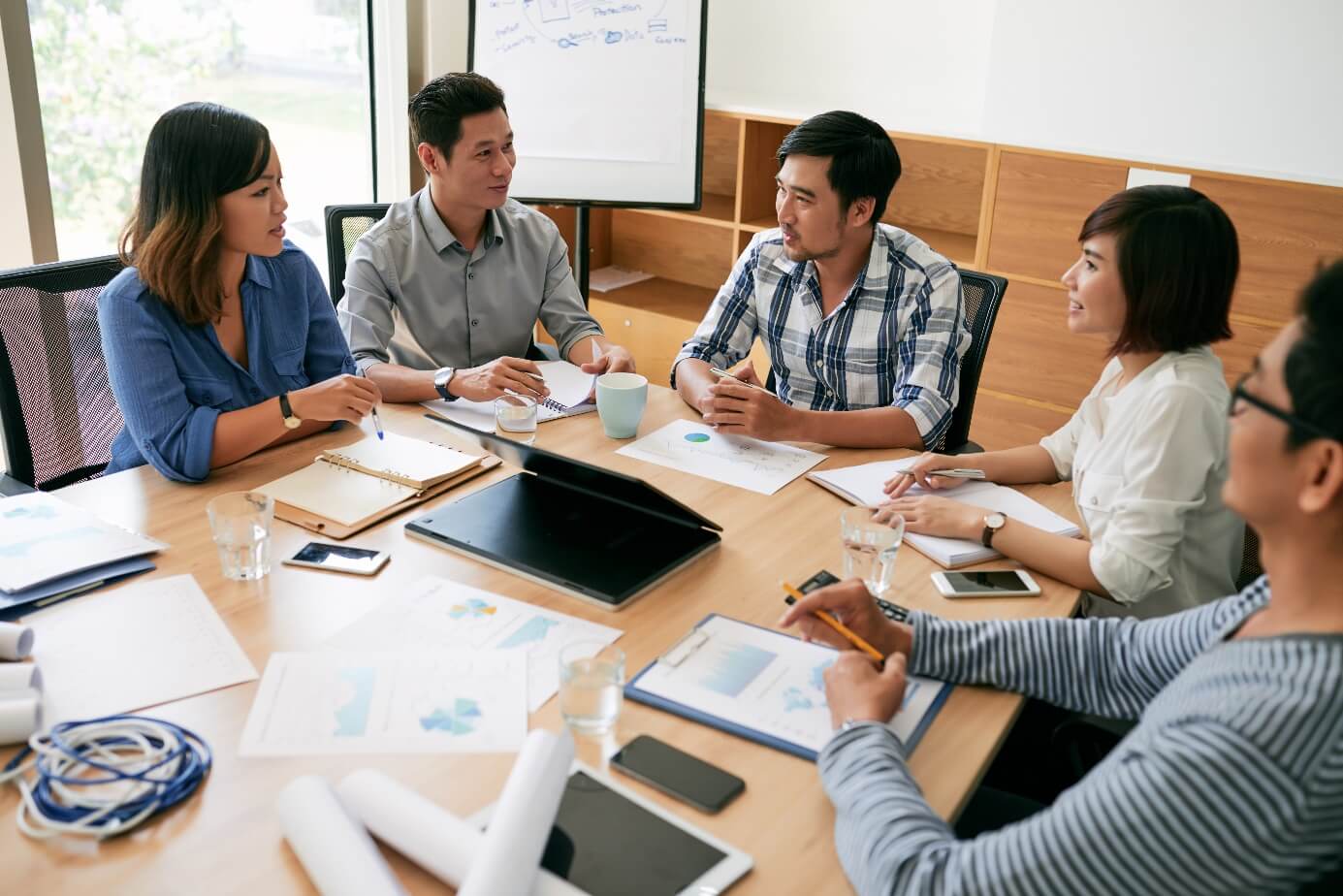 团队精神
优秀的团队并非全由优秀的个人组成的，但是优秀的团队一定能塑造出优秀的个人。
没有完美的个人，只有完美的团队能做出完美的事业。
优秀的团队并非全由优秀的个人组成的，但是优秀团队一定能塑造出优秀的个人。
为什么要建立团队呢？
首先，采用团队形式，使管理者得以脱身去做更多的战略规划。由风格各异的个体组成的团队所作出的决策要比单个个体的决策更有创意。
STEP ONE
其次，把一些决策权下放给团队，能使组织在作出决策方面具有更大的灵活性。
STEP TWO
优秀的团队所具备的要素
02.
Please type here whatever you want.
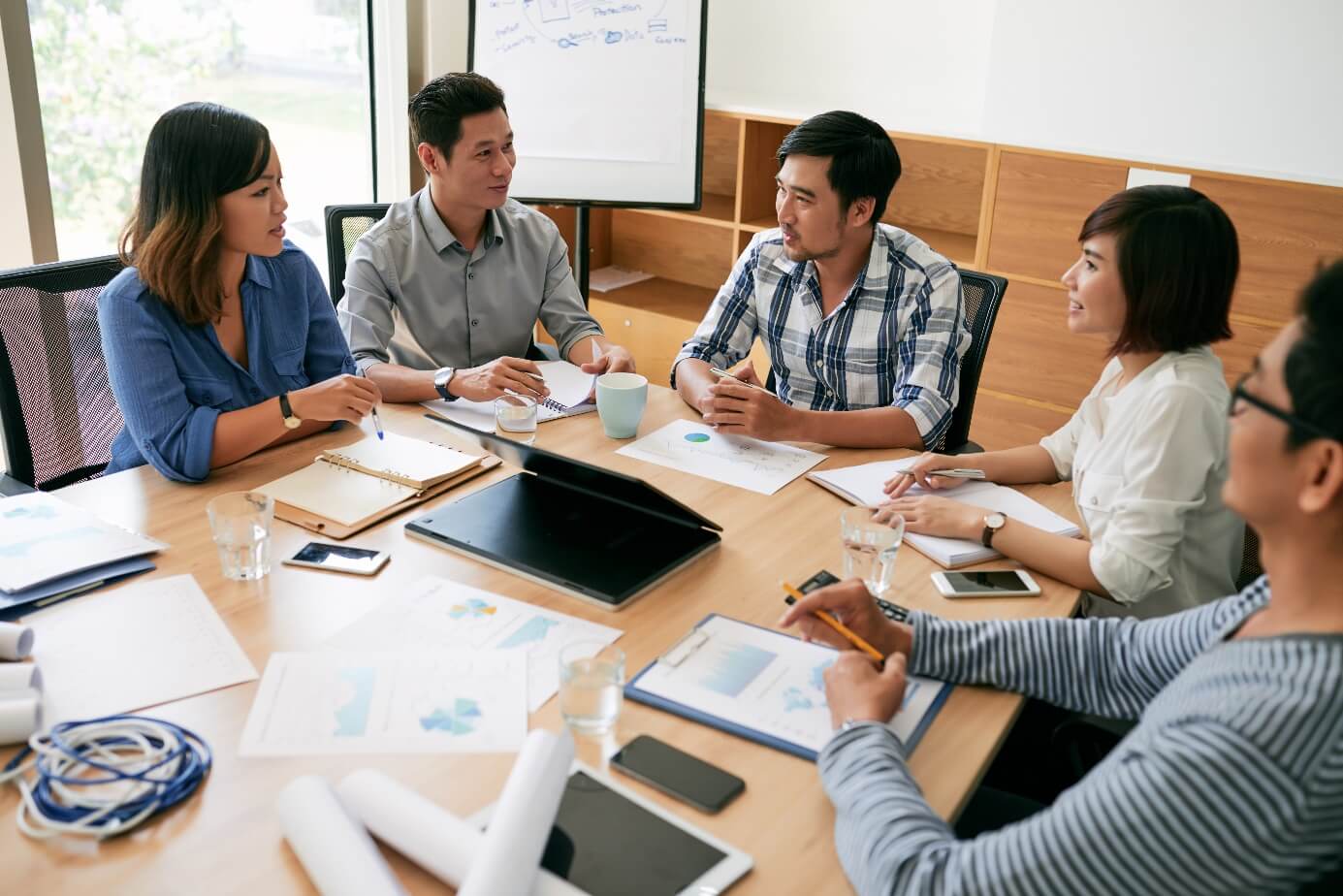 团队需要什么样的人？
具有敬业精神的人，可以把好的企业文化代代相传，他们一群人在团队里起着积极向上的作用，代表着高涨的士气，高昂的斗志，坚强的意志，顽强的品质。团队有了这一股中坚力量，必定能够势如破竹，百战百胜，攻无不克，一次又一次地取得胜利。
团队是将分散的个人结合成具有特定功能的有机整体。
将分散的个人结合成具有特定功能的有机整体。
PEOPLE
人
定位
PLACE
团队5P
考虑各个职位的定位，做好清晰的定位工作。
团队由不同性格的人所组成，各自发挥作用。
目标
PURPOSE
计划
PLANE
团队的前瞻性，计划性。
职权
POWER
团队的共同前进方向，工作方向。
[Speaker Notes: https://www.ypppt.com/]
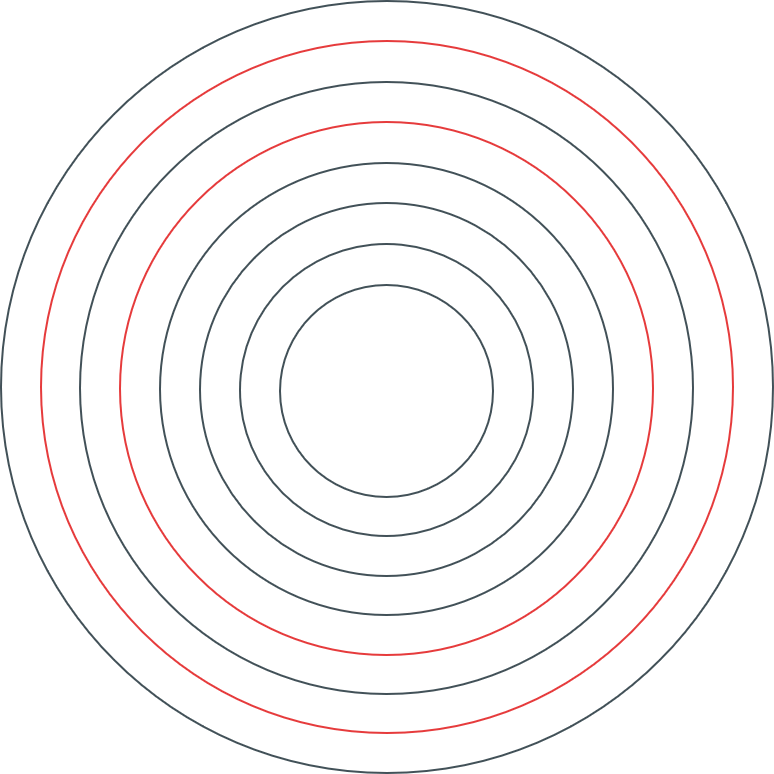 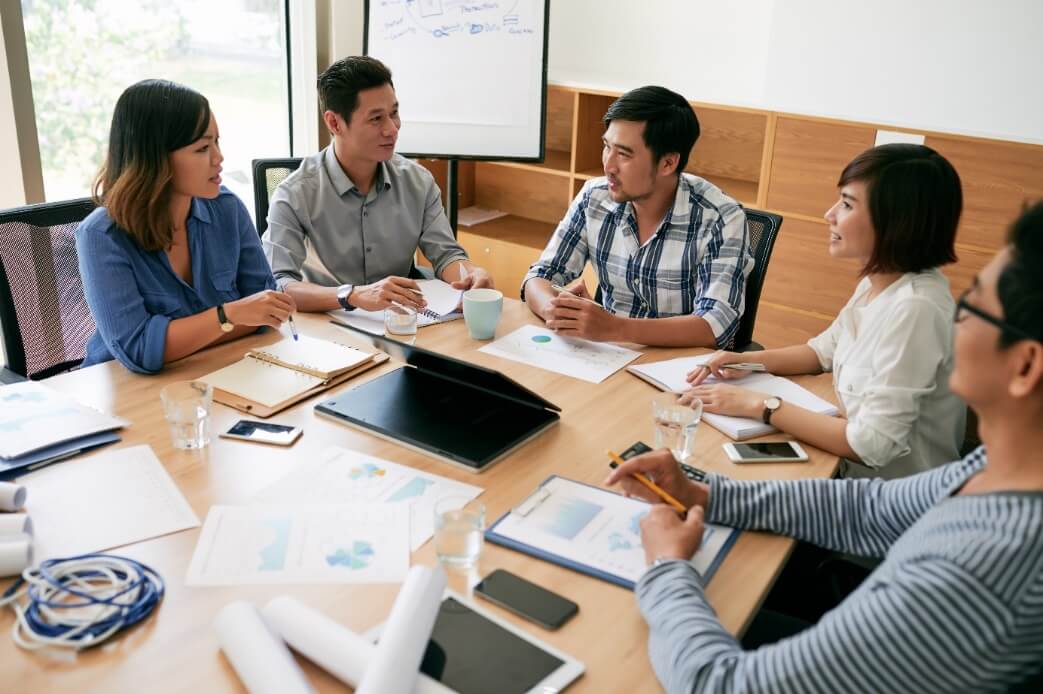 优秀团队要具备的要素
（1）有明确的愿景目标。建立共同的愿景和目标，是团队形成的主要条件，团队成员因此产生协作的愿望。
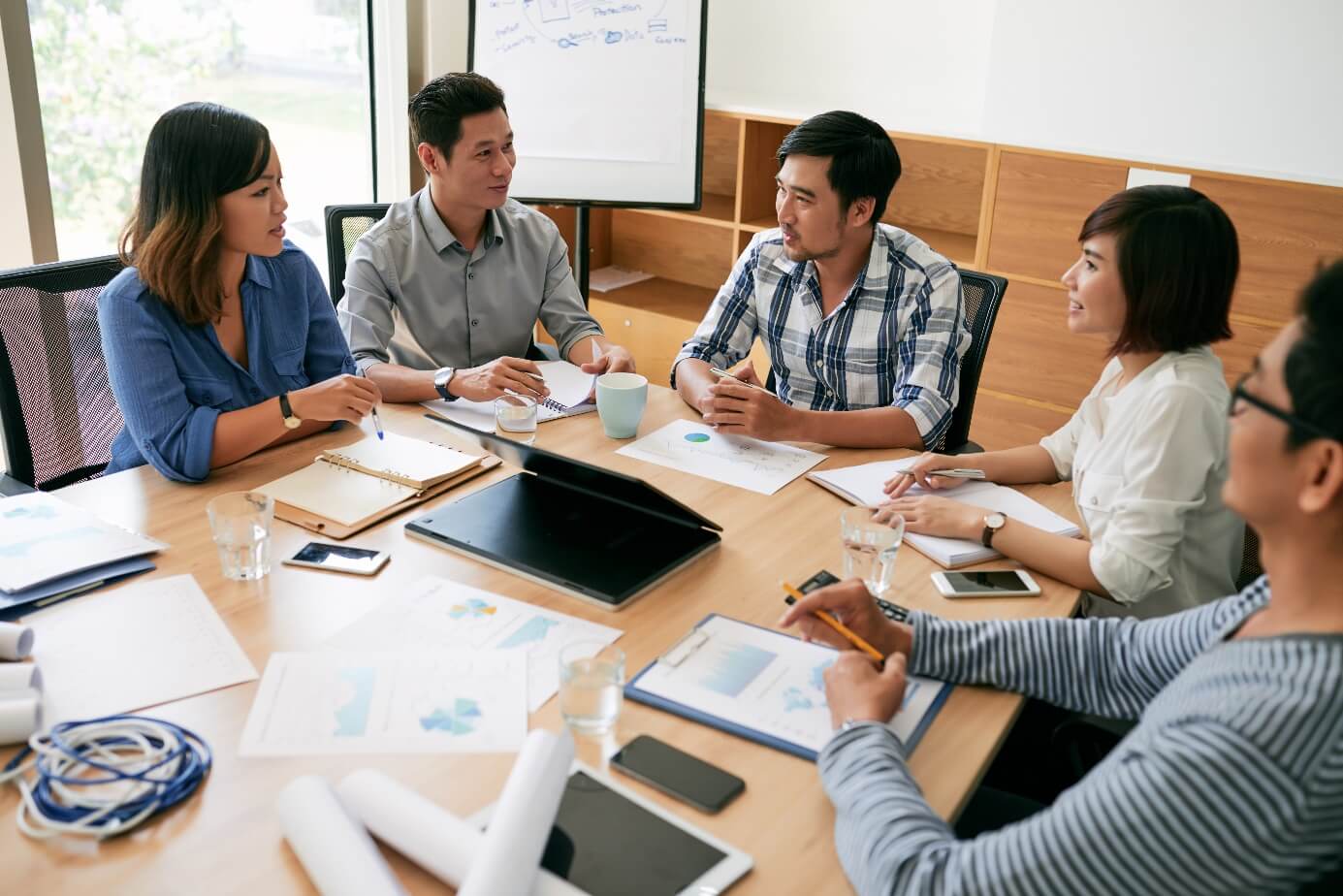 （2）一般根据团队存在的目的和拥有自主权的大小将团队分为五种类型:问题解决型团队、自我管理型团队、多功能型团队、共同目标型团队、正面默契型团队。
认可。符合成员的价值观，共同奋战。
如何树立团队愿景
明确。每个人想要达到什么目的，团队发展目标，市场拓展前景。
坚定。为着目标不懈努力，坚持到底。
远大。增强吸引力，激发潜力，丰富人的创造力。
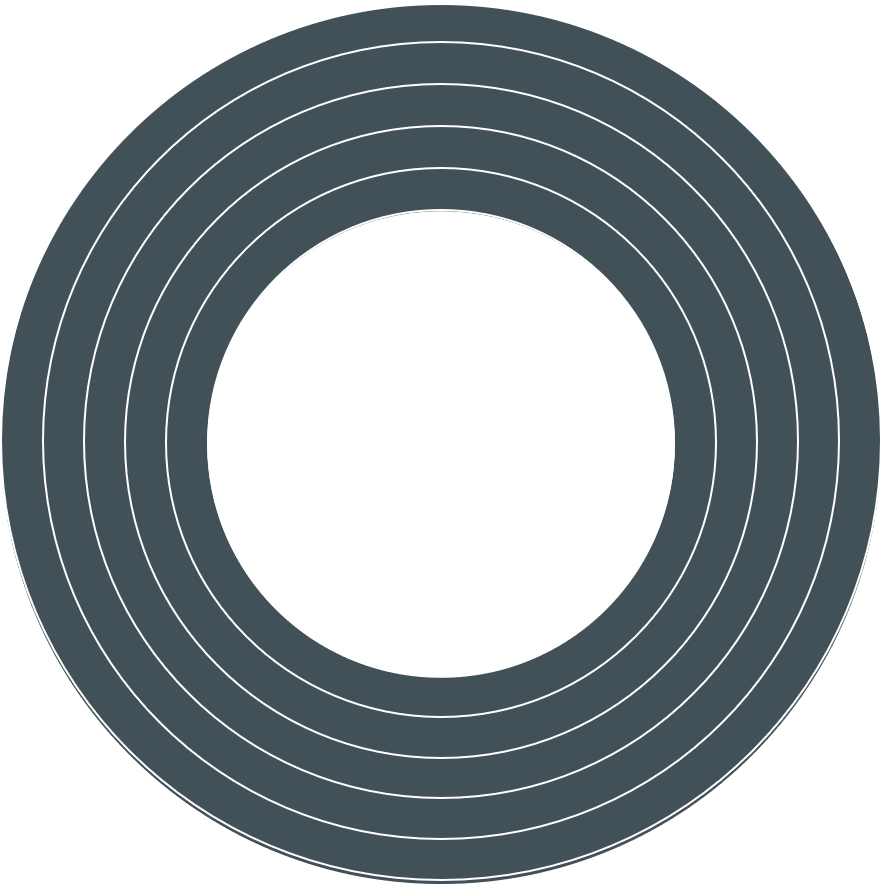 优秀团队要具备的要素
（3）建立良好的团队文化。没有文化的军队是愚蠢的军队，而愚蠢的军队是战胜不了敌人的。我们要发展要进步，靠的不是匹夫之勇，而是长久的有智谋的发展策略。
团队
优秀团队要具备的要素
（4）做好团队领导人模范作用。火车跑的快，全凭车带头。每个人既是成员，又是领导人，必须学会被领导，更要学会领导。建立目标，高效的领导 绝对地服从。
如何把控好团队管理的执行？
03.
Please type here whatever you want.
（1）了解团队发展各阶段的特点，统筹大局。适当鼓励、保持效率、加强沟通。
把控团队执行
（2）调整工作内容及角色，开放沟通渠道，共享信息，领导建立威信，沟通会议。
（4）执行或者修订执行方案。修正工作模式  建立团队忠诚。
（3）执行或者修订执行方案  修正工作模式  建立团队忠诚。
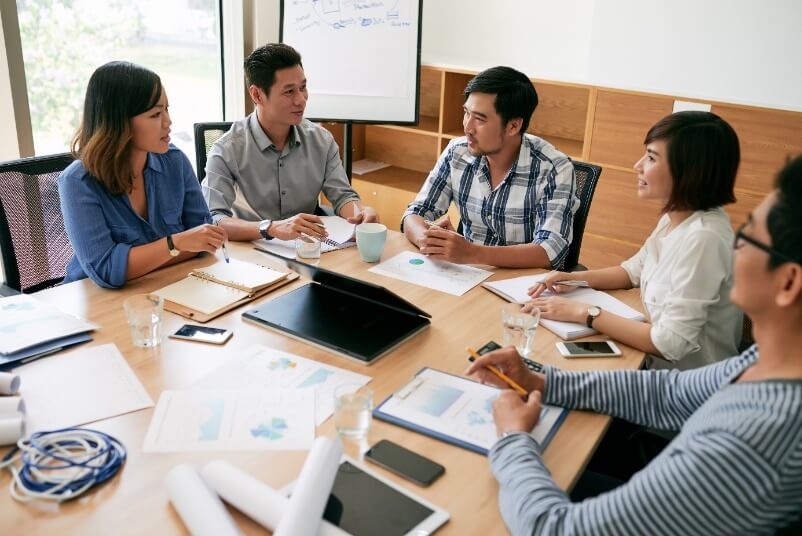 把控团队执行
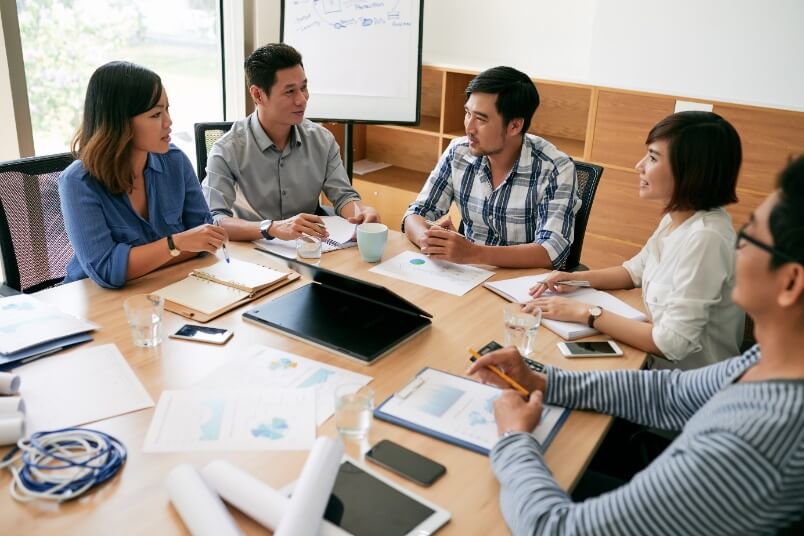 （5）预防团队病毒，积极治疗。团队常见问题有很多，比如，没有远景，我做不到，工作情绪不高，发牢骚，抱怨指责，归罪于外。
（6）调整工作内容及角色，开放沟通渠道，共享信息，领导建立威信，沟通会议。开放沟通渠道，共享信息，领导建立威信。
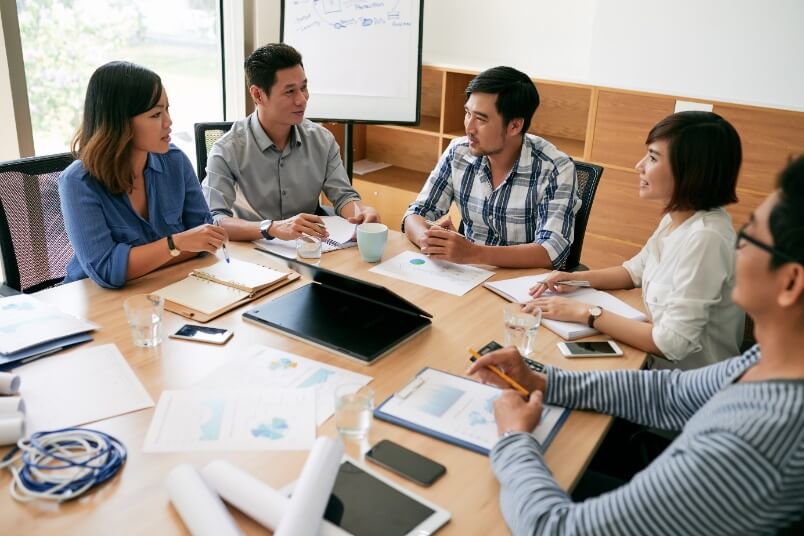 集权多于授权
把控团队执行
奖励多于激励
（6）遵循团队管理者的领导法则。避免惯性犯错。合理分析团队内部结构，确定团队内部关系，分配权力，多用奖励、辅导、启发等方式给予团队帮助，方能让团队走得更远更久。
权力大于权威
命令多于启发
领导多于辅导
任务多于支持
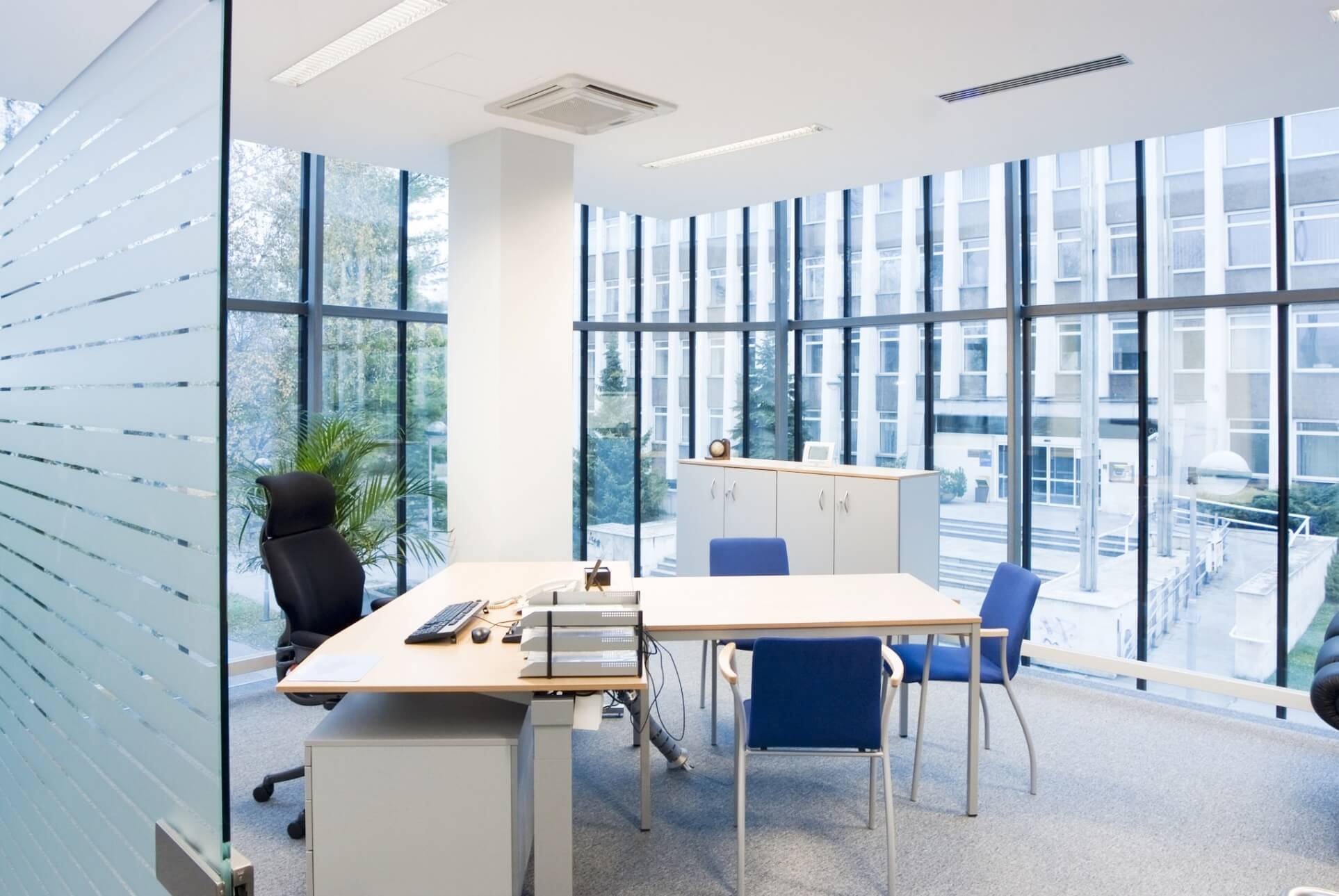 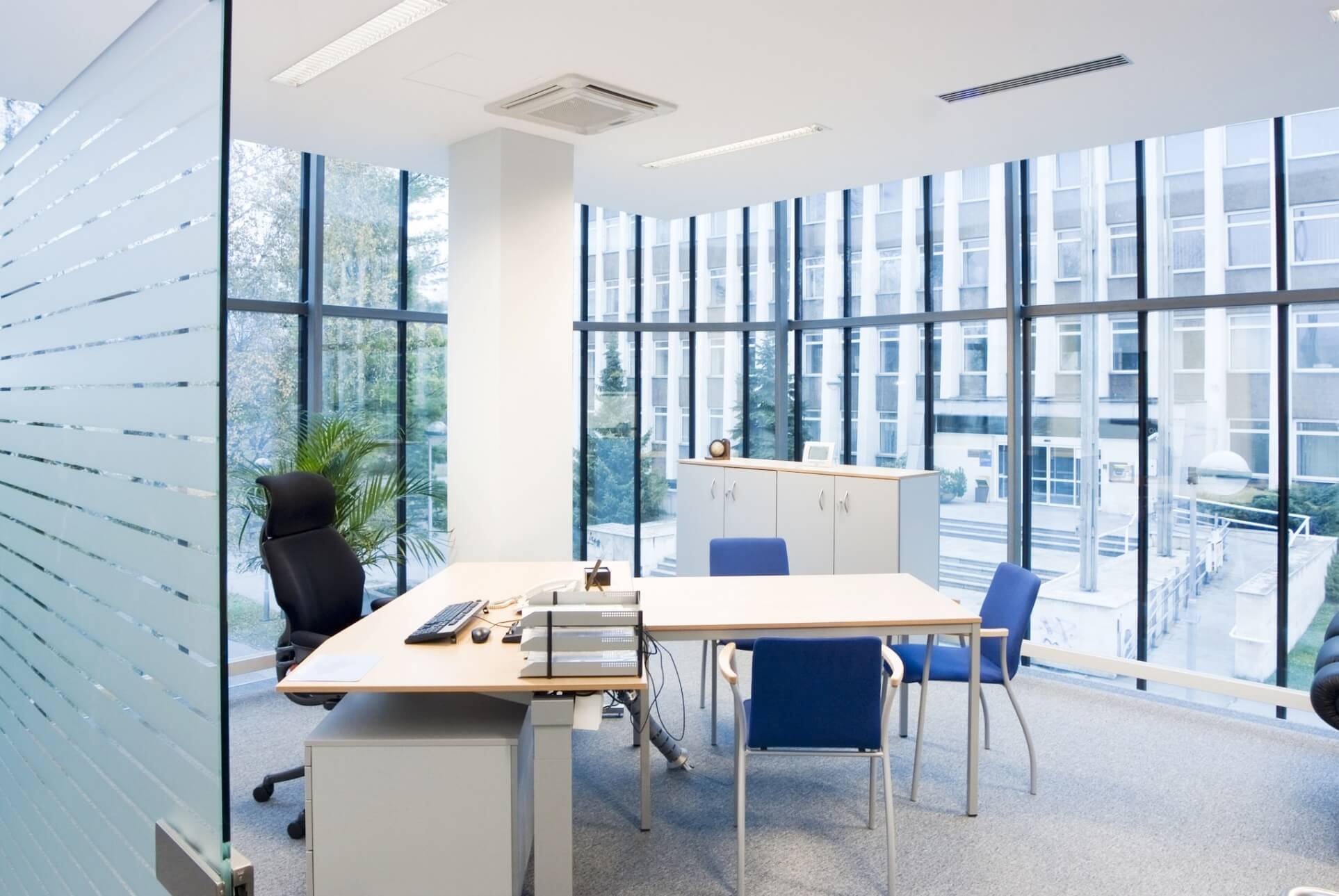 把控好团队管理执行
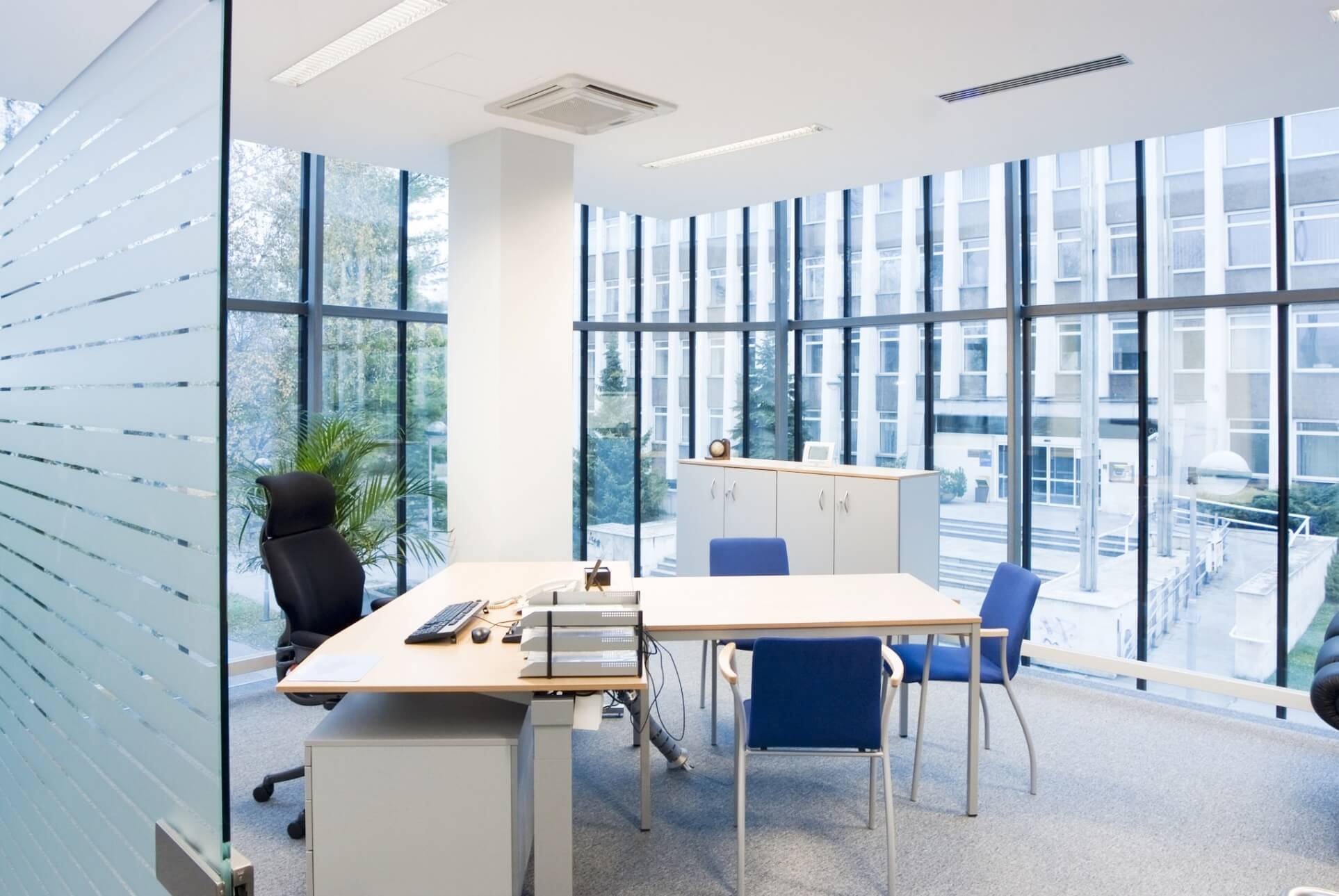 （7）掌握日常管理方法，建立个人魅力。让管理成为一种生活方式，确保下属能够看见你。定期与下属进行座谈，不要放弃任何肯定别人成绩的机会，批评过错，保持铁的纪律。
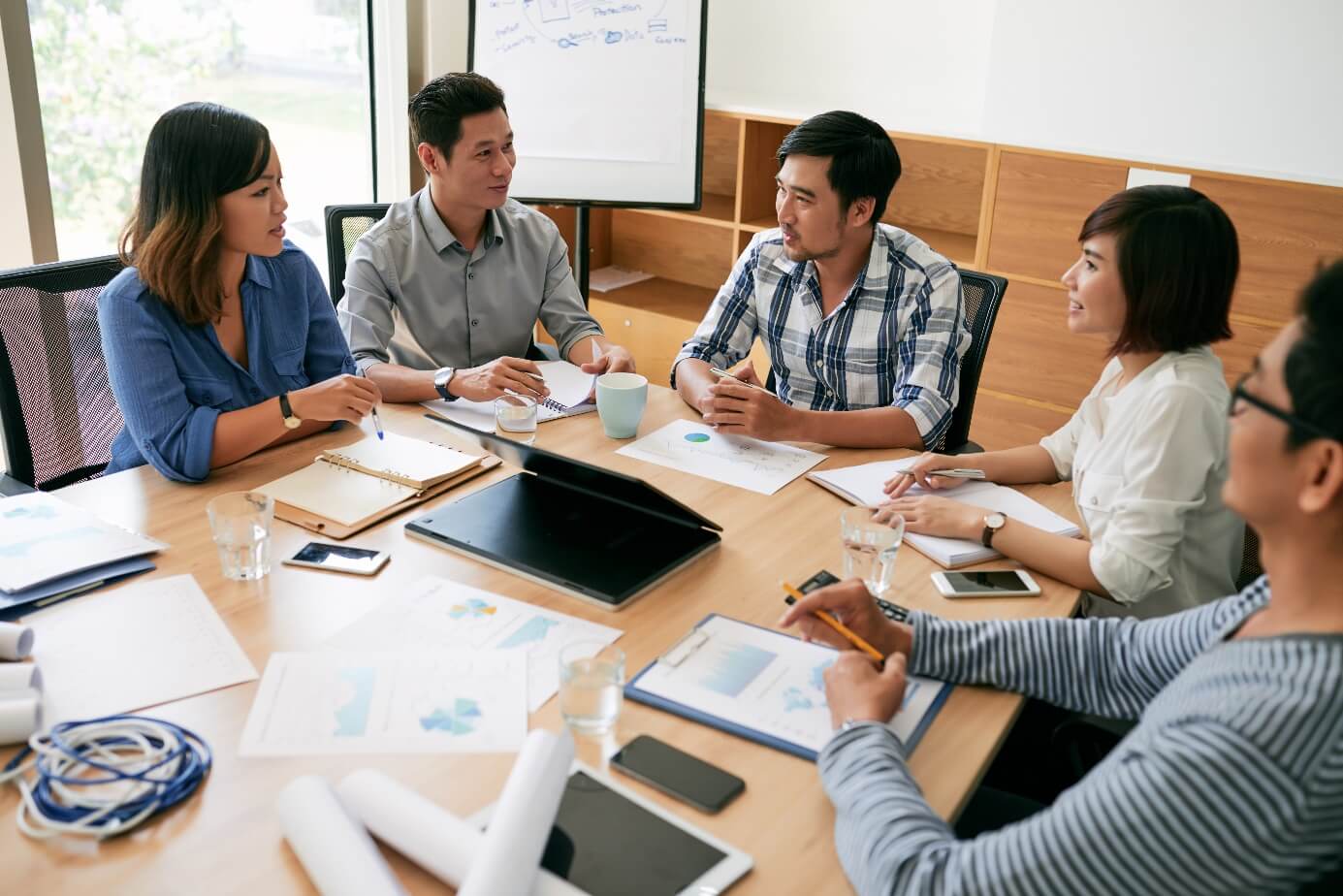 保持绝对的正直。了解本职工作。宣布你的目标方向。表现出无私的奉献精神。期望积极的结果。爱护你的下属。职责高于自我。敢为人先，身先士卒。
吸引追随者的行动步骤
遵循领导法则
让其感觉受尊重。树立你的远见。待人如待己。对自己和下属的行为负责期望积极的结果。爱护你的下属。职责高于自我。
团队合作精神实质
04.
Please type here whatever you want.
领导者懂得通过尊重、鼓励其他成员表现自我，整个集体定会变得强大和令人敬畏好的团队带来财富和幸福领导者懂得通过尊重鼓励其他成员表现自我，整个集体定会变得强大和令人敬畏！好的团队带来财富和幸福！
团队合作精神实质
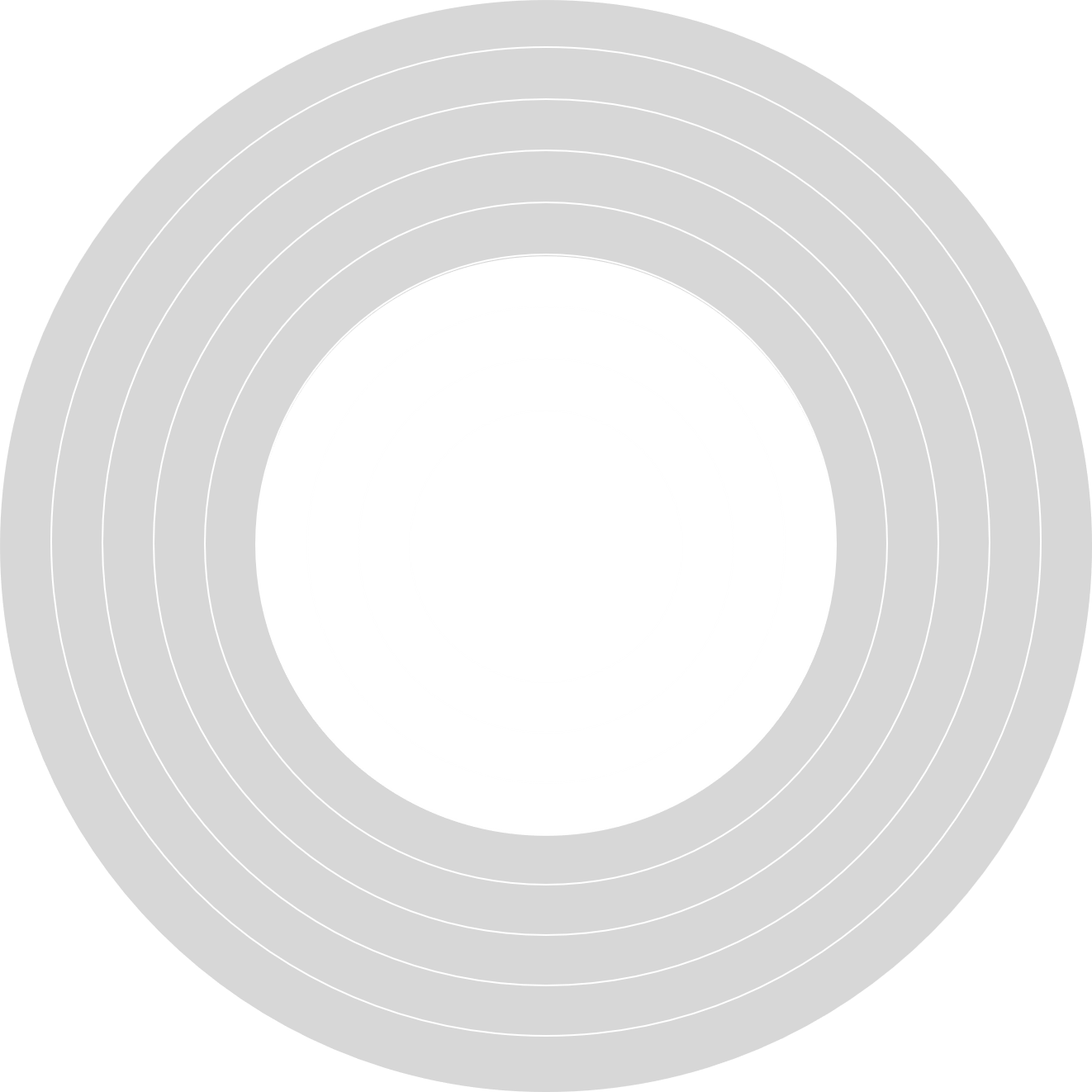 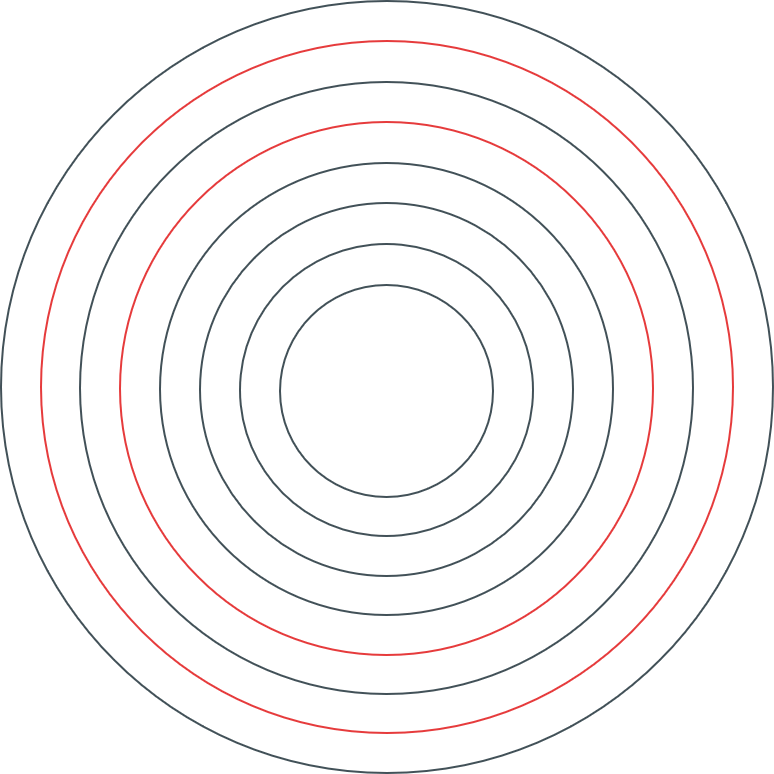 管理
创新
合作
感
谢
观
看
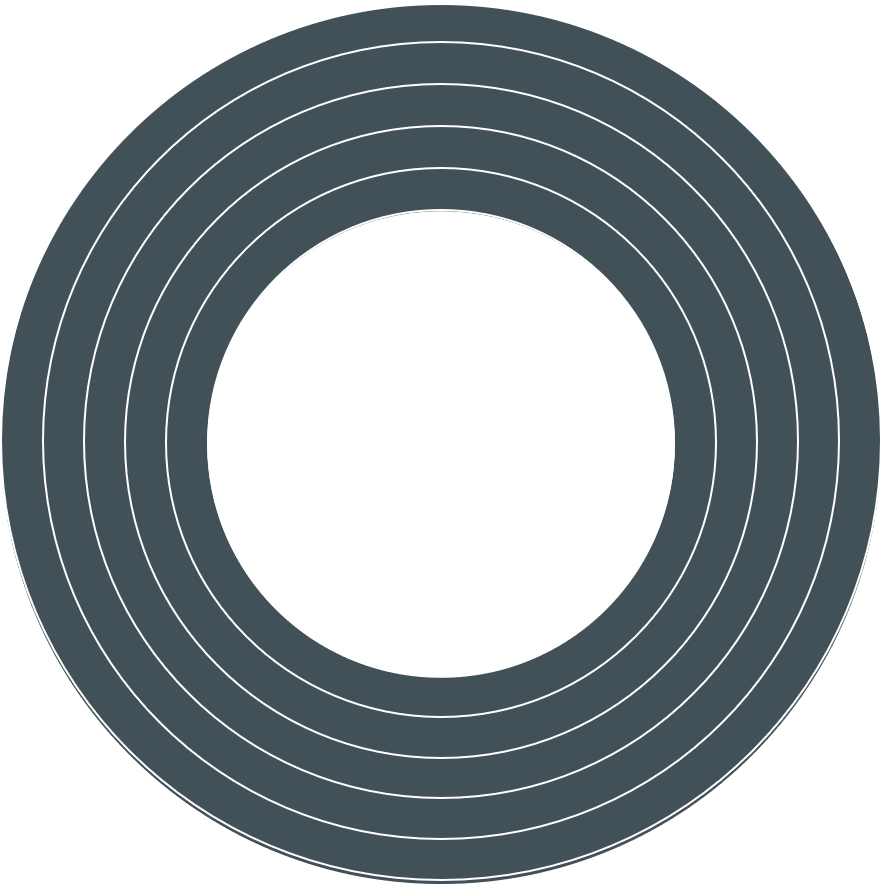 -企业团队管理培训模板-
汇报人 优品PPT
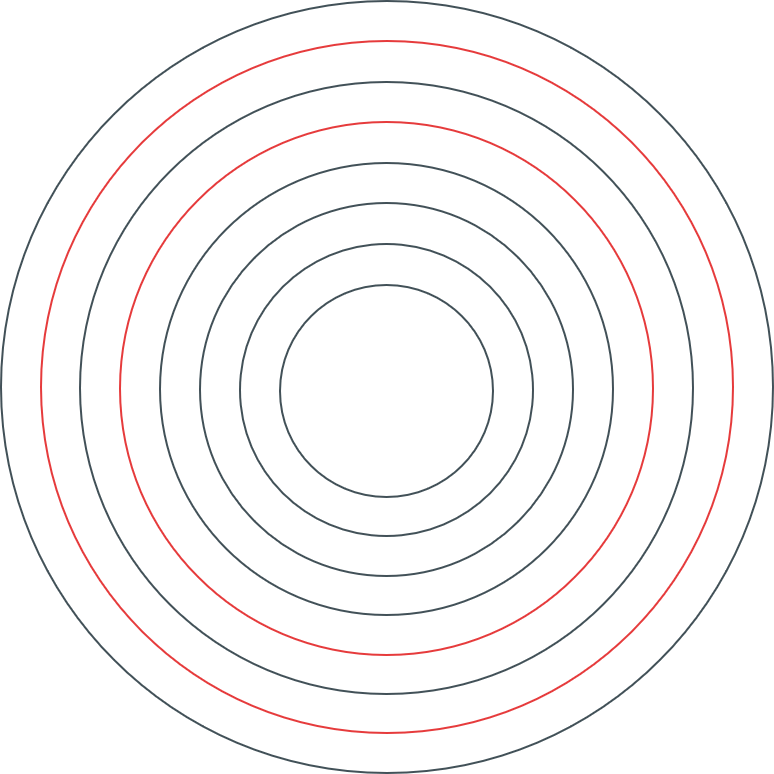 更多精品PPT资源尽在—优品PPT！
www.ypppt.com
PPT模板下载：www.ypppt.com/moban/         节日PPT模板：www.ypppt.com/jieri/
PPT背景图片：www.ypppt.com/beijing/          PPT图表下载：www.ypppt.com/tubiao/
PPT素材下载： www.ypppt.com/sucai/            PPT教程下载：www.ypppt.com/jiaocheng/
字体下载：www.ypppt.com/ziti/                       绘本故事PPT：www.ypppt.com/gushi/
PPT课件：www.ypppt.com/kejian/
[Speaker Notes: 模板来自于 优品PPT https://www.ypppt.com/]